Экспериментирование с предметами.Тема «Тонет не тонет»
Первая младшая группа «Красная Шапочка»
Педагоги: Гринина Надежда Евгеньевна
                   Полухина Любовь Александровна
Актуальность
Всевозможные эксперименты с водой очень интересны детям. Манипуляции с водой и предметами развивают тактильные чувства детей. Непосредственное наблюдение за предметами в воде и предшествующее этому осмысление и предположения развивают мыслительные способности детей, развивают способность анализировать.
Цель и задачи
Цель: обогащение знаний детей о предметах и их свойствах (тяжелые-легкие).
Задачи:
Образовательные:
-обогатить знание детей о предметах и их свойствах (некоторые предметы тонут в воде, другие могут плыть, предметы тяжелые и легкие);
- закрепить в словаре детей слова «плывут и тонут», ввести их в активный словарь детей.
Развивающие:
- развивать любознательность и желание принимать участие в экспериментировании с предметами и водой;
- развивать самостоятельность и инициативность;
- развивать тактильные ощущения через манипуляции с водой.
Воспитательные:
- воспитывать умение соблюдать правила.
I этап – подготовительный
II этап – основной
III этап – заключительный
«Тонет-не тонет»
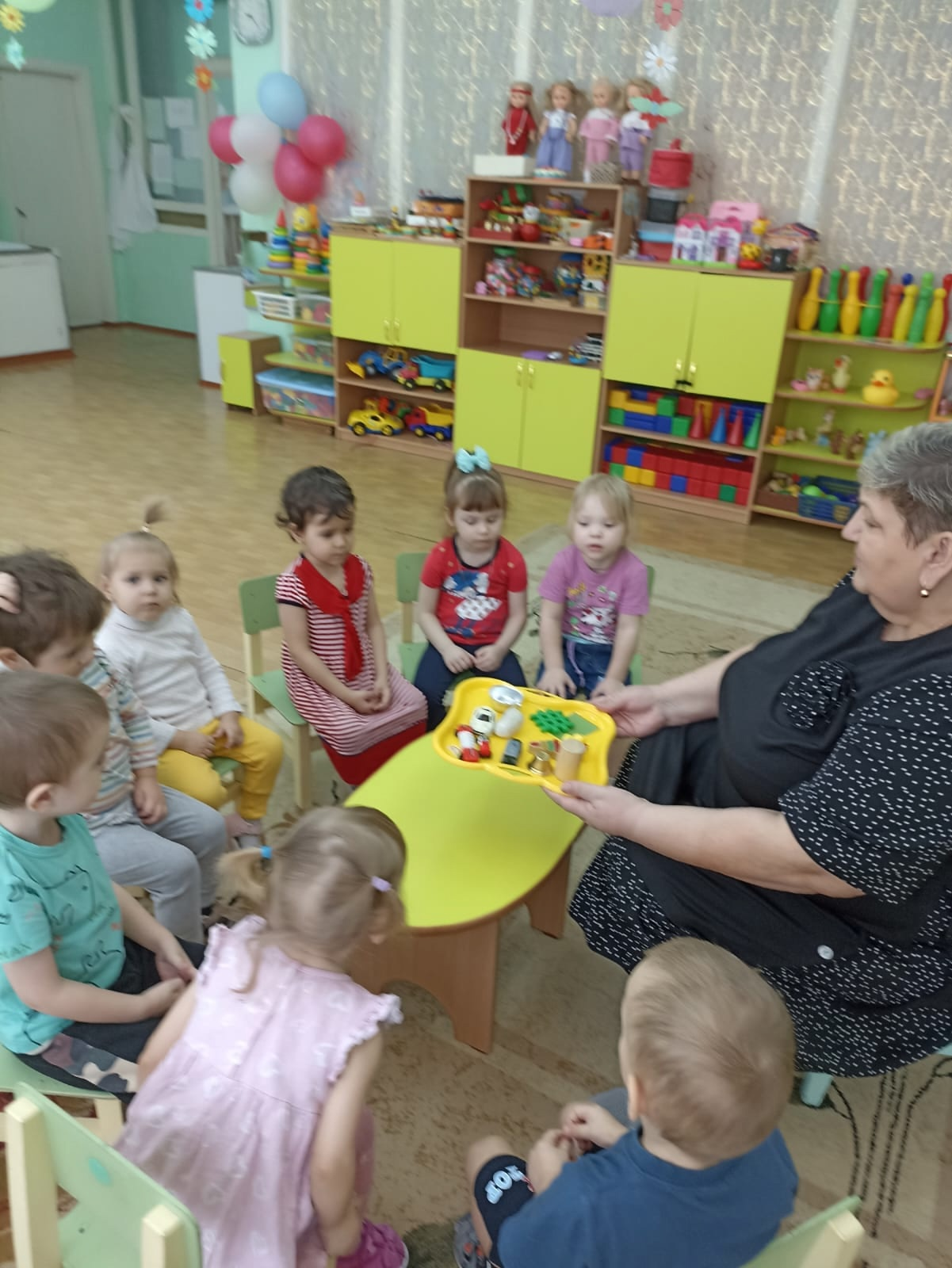 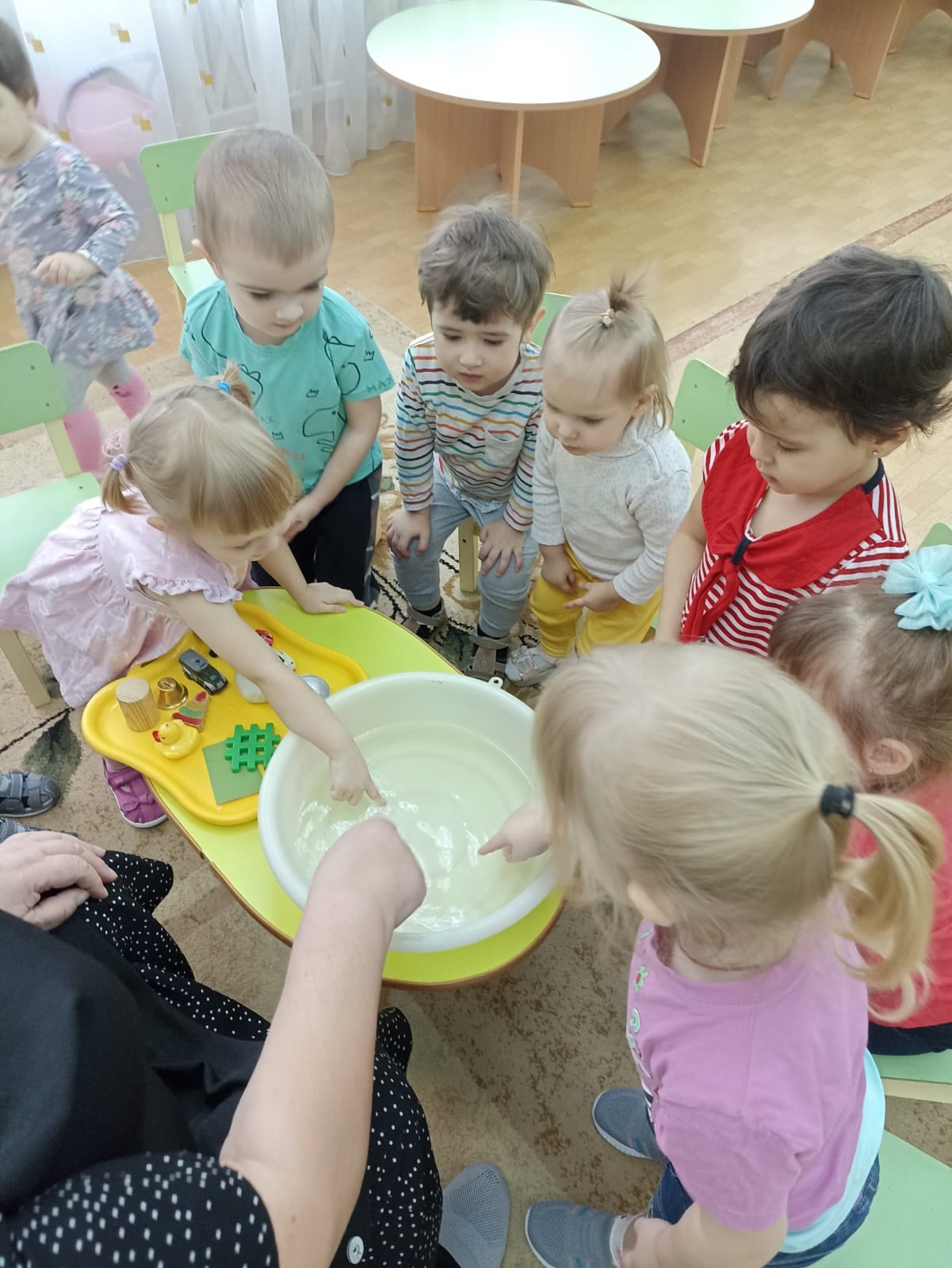 «Тонет-не тонет»
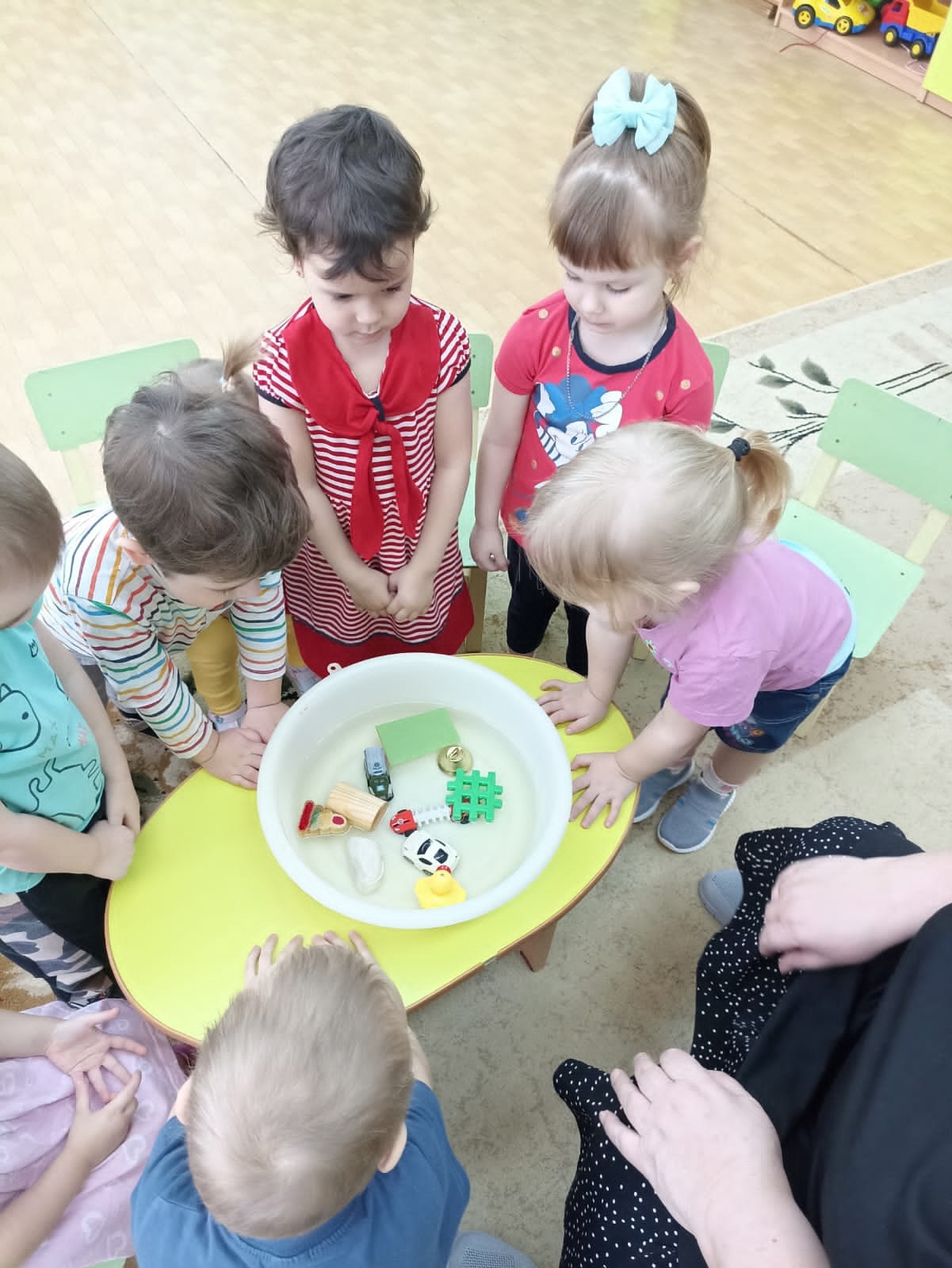 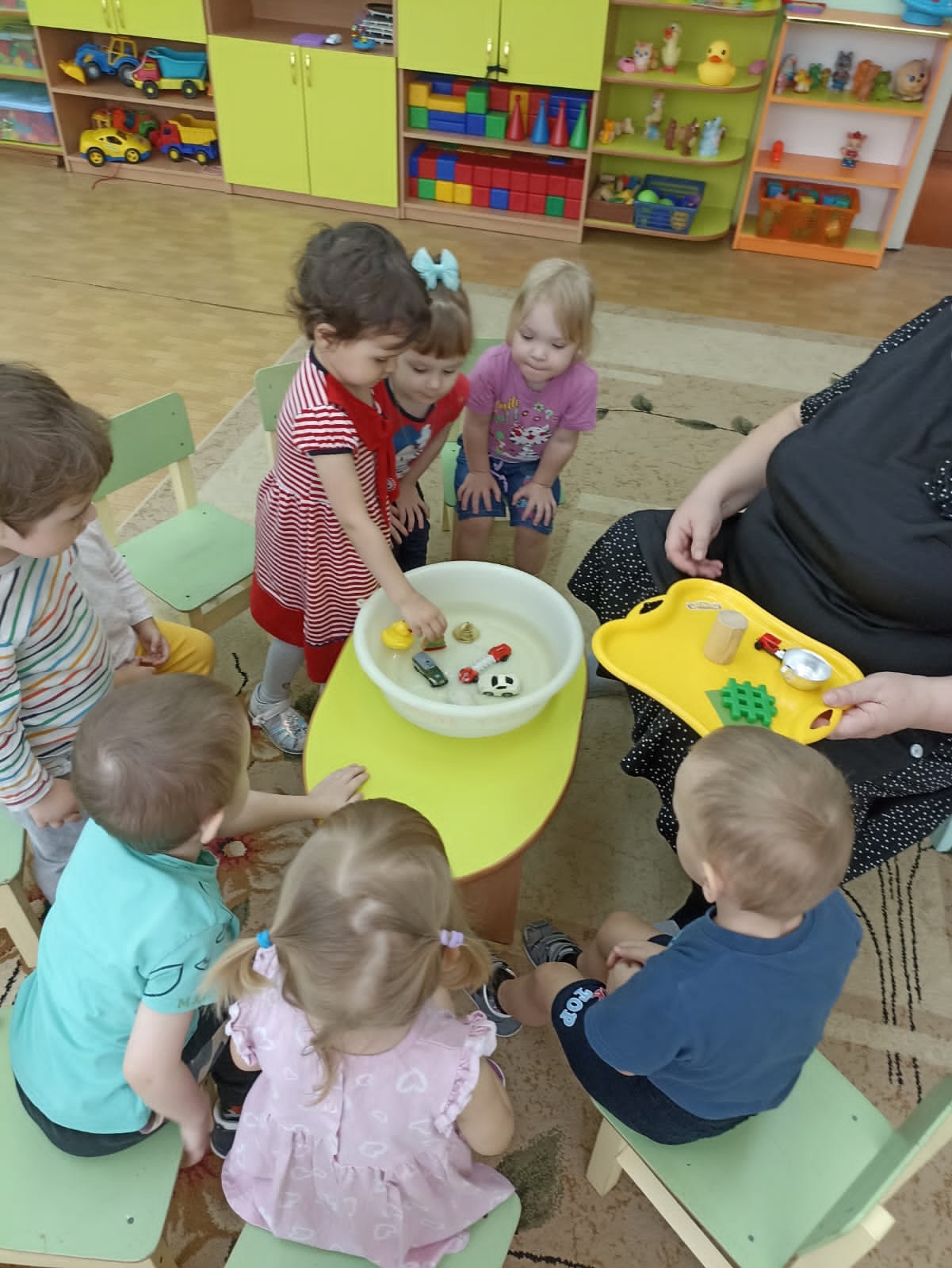